Form Navigation & Data Entry
Task 05
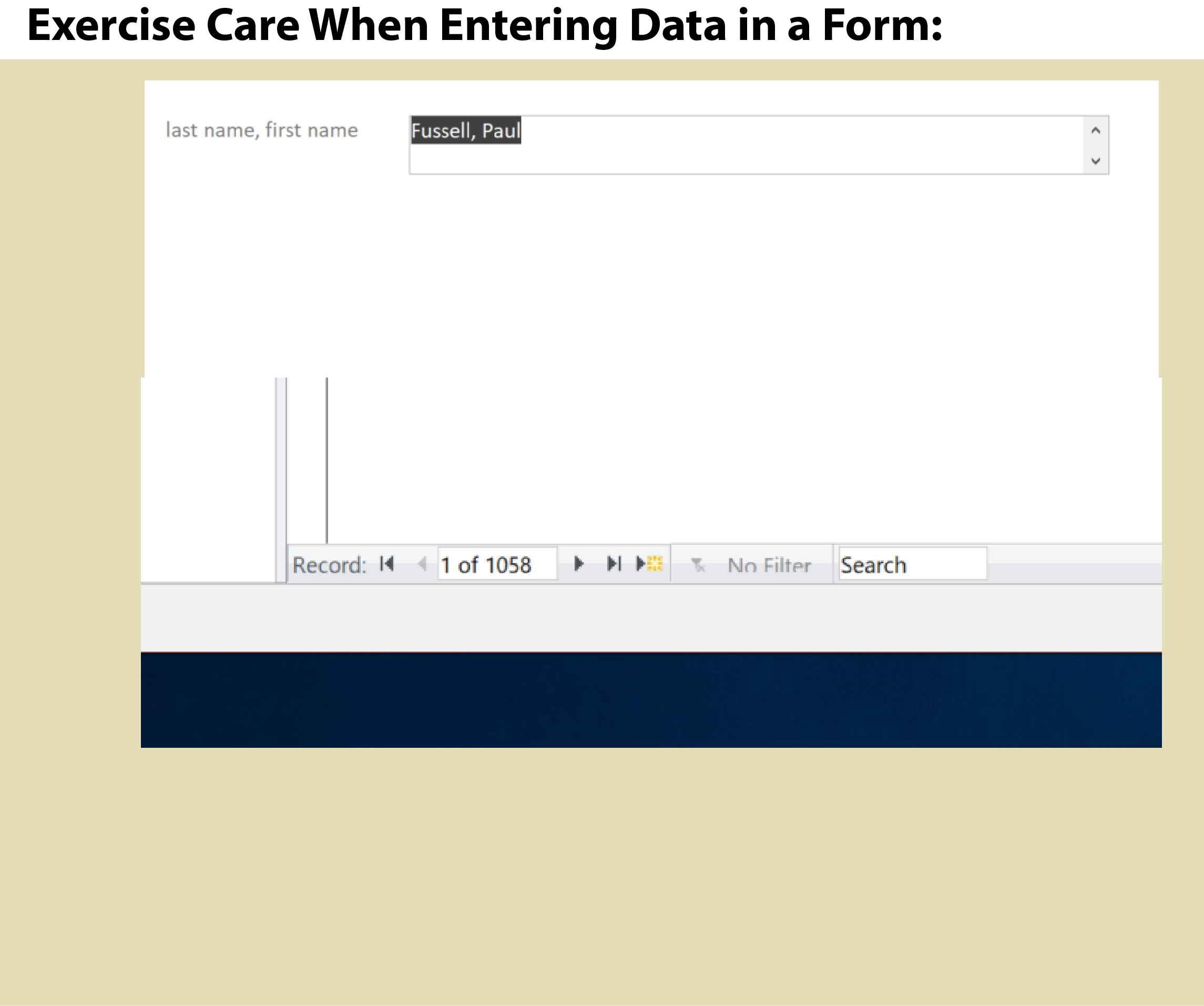 Not a lot of help going on here, so here is a presentation to direct you.
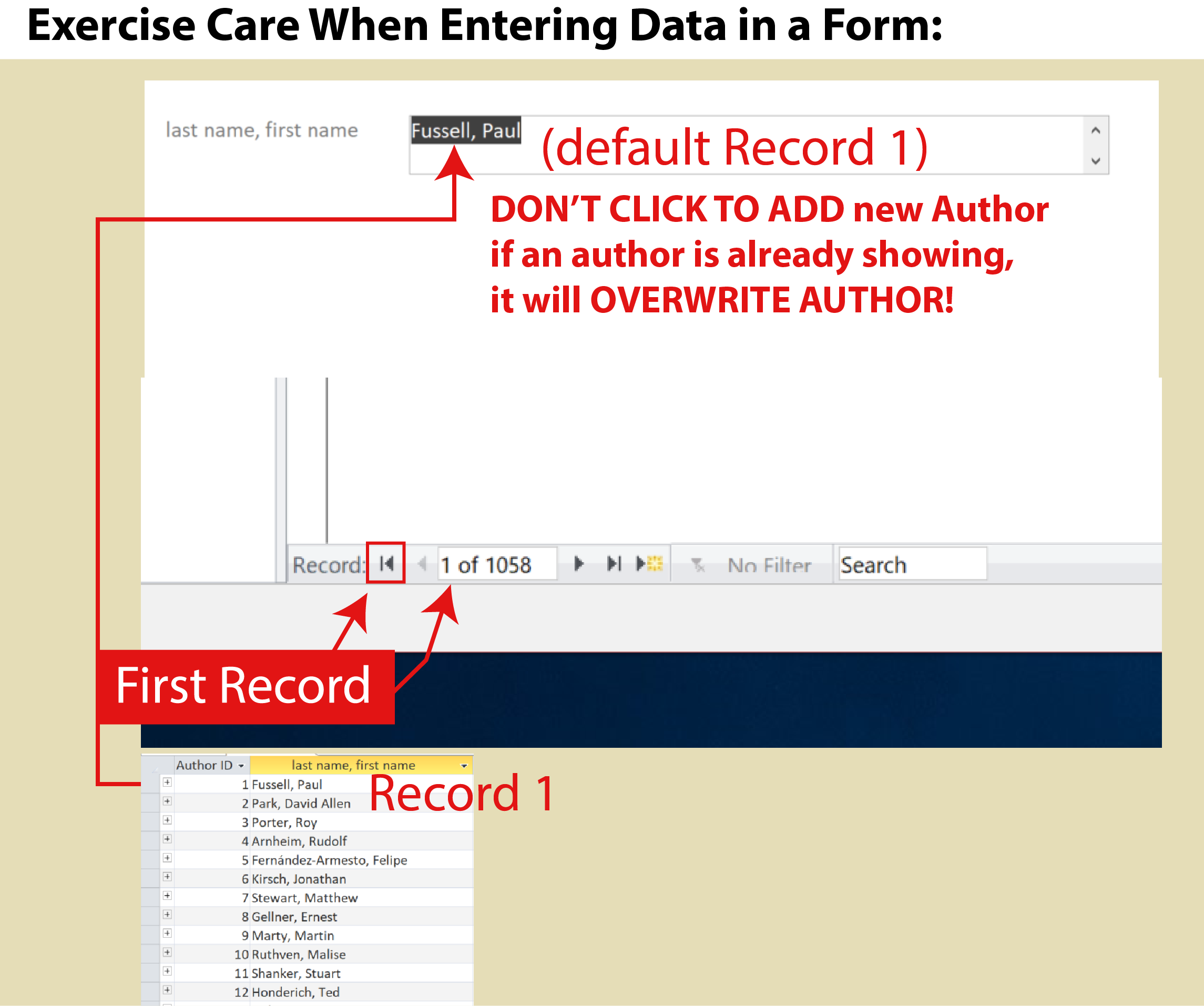 Default 
View is usually the first record.

Note the table and the record number.
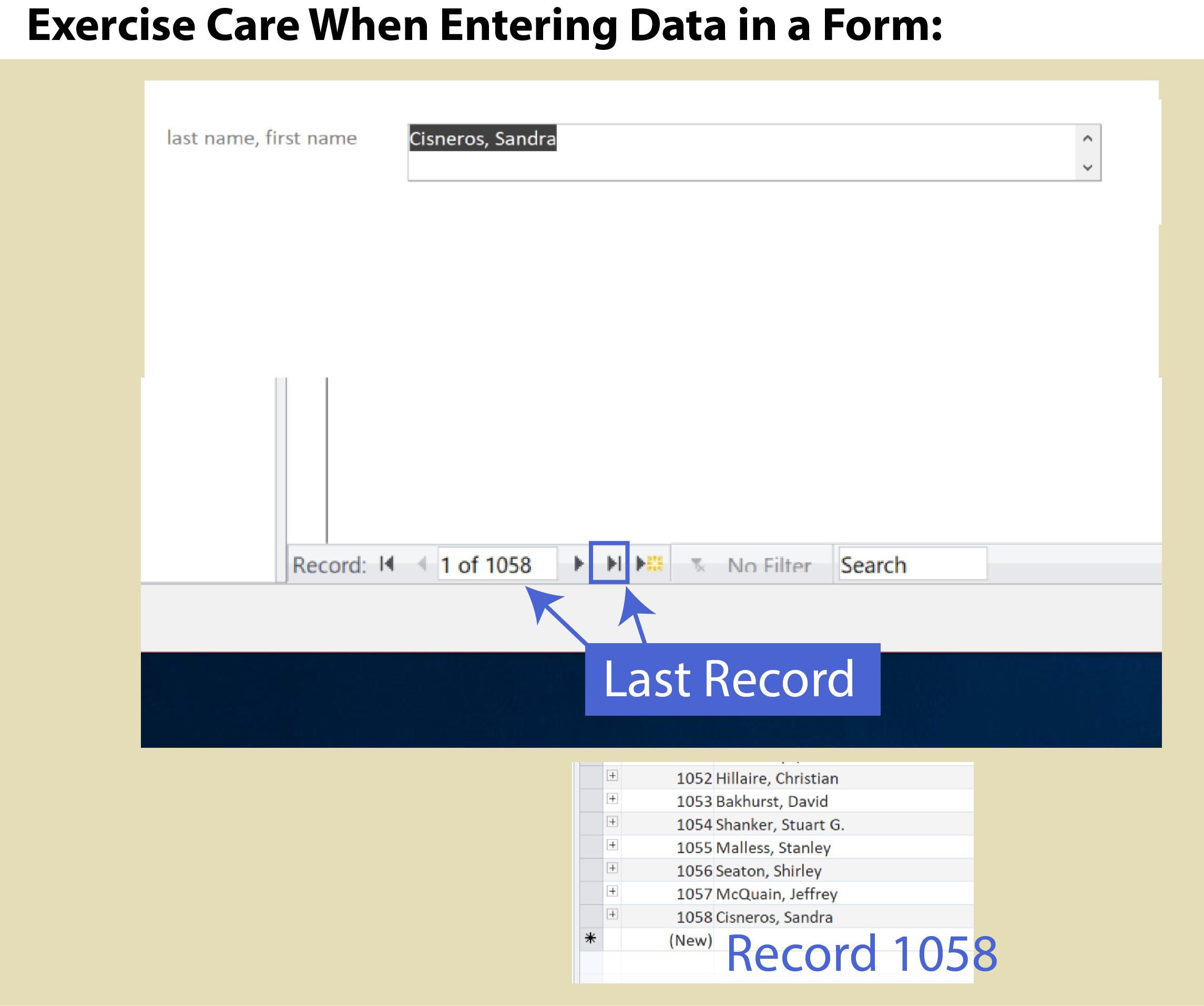 Last Record.

Note the table and the record number.

Also note the (new)
Listing in the table view.
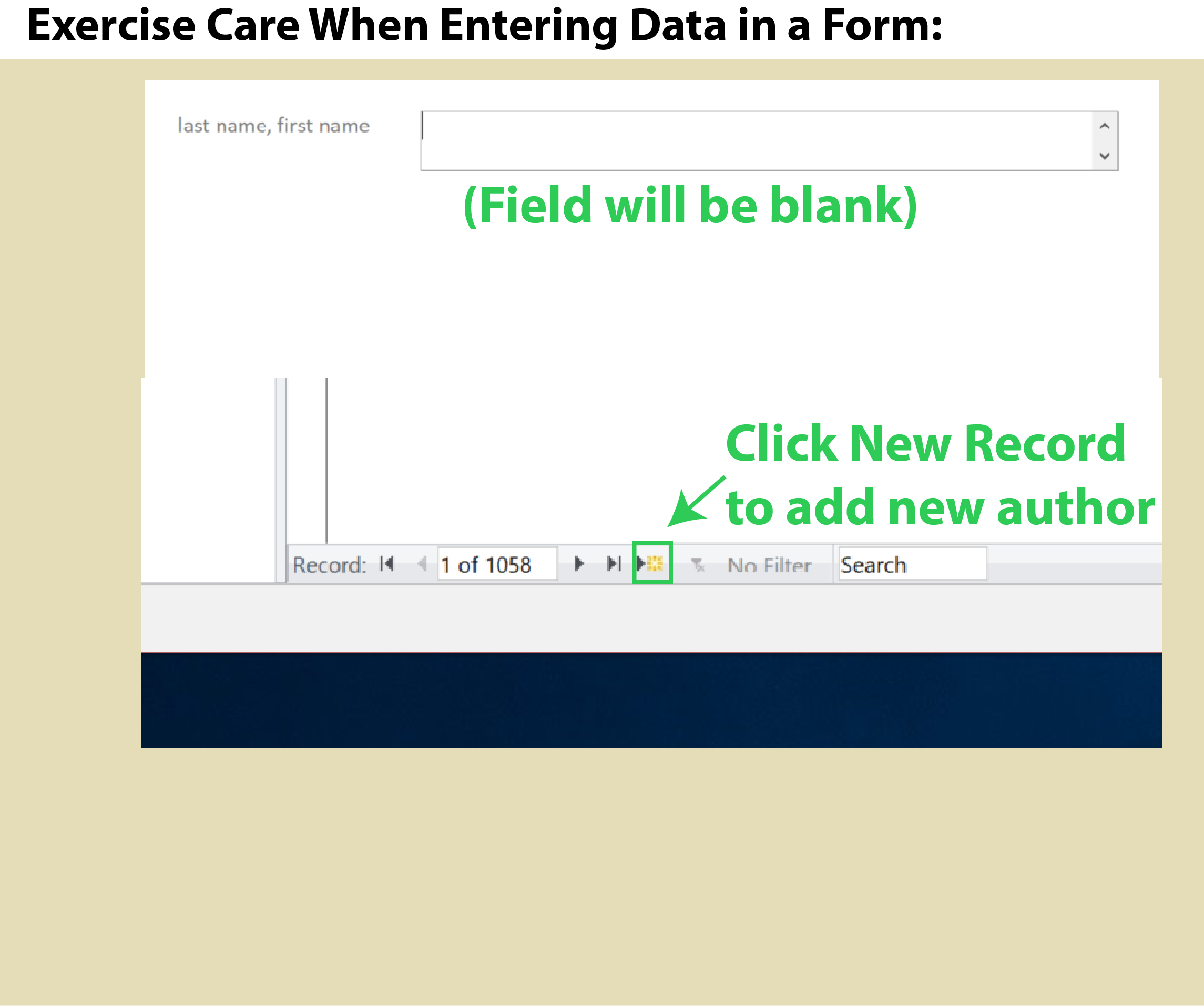 To add a new author, you need to click the
New (blank) record button
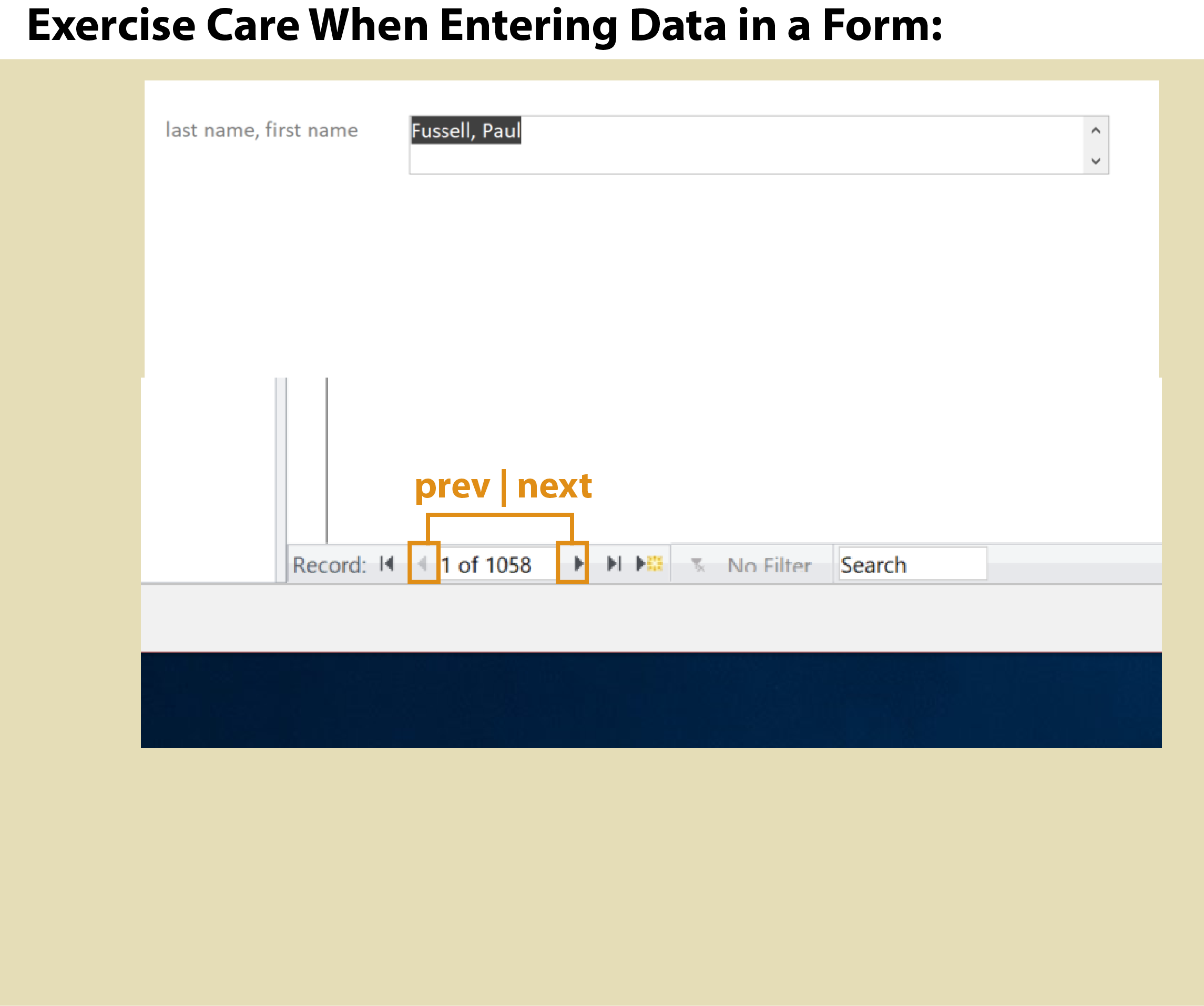 To see the previous and next records, use the previous and next records button.
(Grayed out here because it is first record.)